Информация о том, к какому ПВ СИЗ приписан ваш дом будет размещена в установленное планом гражданской обороны города Красноярска
время:

- на сайте администрации города Красноярска;

- на информационных щитах в администрациях районов в городе;

- в газете «Городские новости» ;

- в листовках на информационных щитах управляющих компаний  жилых домов.
Администрация города Красноярск
Главное управление по гражданской обороне, чрезвычайным ситуациям и пожарной безопасности



ПАМЯТКА 
 населению по действиям при сигнале  
«Химическая тревога», 
при получении СИЗ
Средства индивидуальной защиты (СИЗ) – противогазы, получает население:
работающее - по месту работы;
неработающее – на городских пунктах выдачи СИЗ 
(ПВ СИЗ).

К неработающему населению относятся: дети до 17 лет, пенсионеры по возрасту, инвалиды, студенты очной формы обучения, официально зарегистрированные безработные.

СИЗ, выданные населению на ответственное хранение, используются населением самостоятельно при получении сигналов оповещения гражданской обороны и об угрозе возникновения или при возникновении чрезвычайных ситуаций.
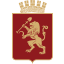 .
При прибытии на пункт выдачи СИЗ:
предъявить паспорт и пройти регистрацию, получить карточку с номером противогаза, получить противогаз, 
с помощью инструктора собрать его, проверить целостность, протереть, уяснить правила пользования противогазом.
При отсутствии противогазов для защиты органов дыхания от АХОВ, рекомендуется использовать ватно-марлевые повязки (ВМП):
ВАЖНО!
При получении сигнала «Химическая тревога»
действуйте собранно, организованно, без паники, помогайте детям и пожилым людям

При угрозе химического заражения необходимо срочно покинуть опасную зону;  укрыться, в зависимости от вида аварийных химических опасных веществ (АХОВ), на верхних, либо нижних этажах жилых (производственных и служебных) зданий, с их герметизацией упрощенными методами и подручными средствами (с целью предотвращения попадания  в помещения АХОВ): 
на верхних этажах зданий при выбросе – нитрил акриловой кислоты (НАК), хлора, соляной кислоты;
на нижних этажах зданий при выбросе – аммиака;
надеть средство защиты органов дыхания.
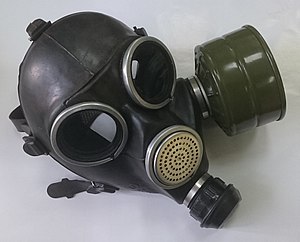